Reliability Solutions SeminarManaging and Improving Reliability






Martin Shaw – Reliability Solutionswww.reliabilitysolutions.co.uk
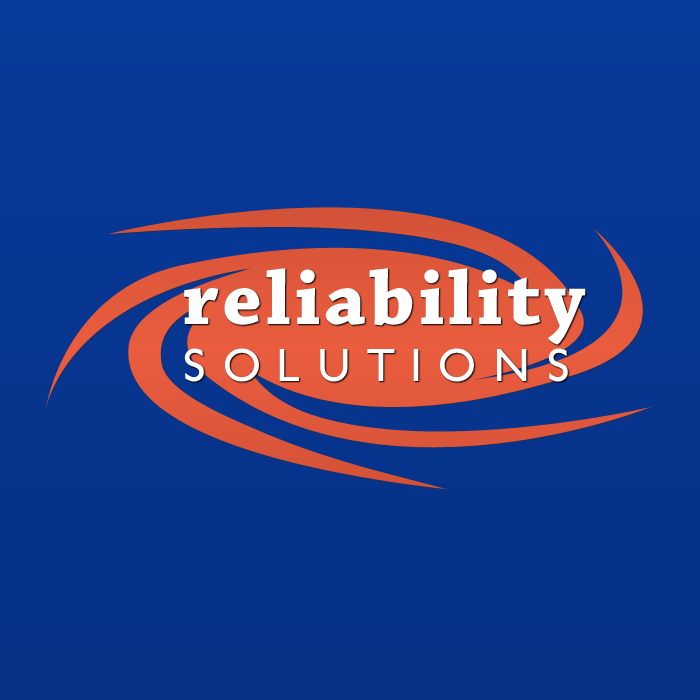 Copyright © 2016 reliability solutions all rights reserved
Reliability Solutions – Background
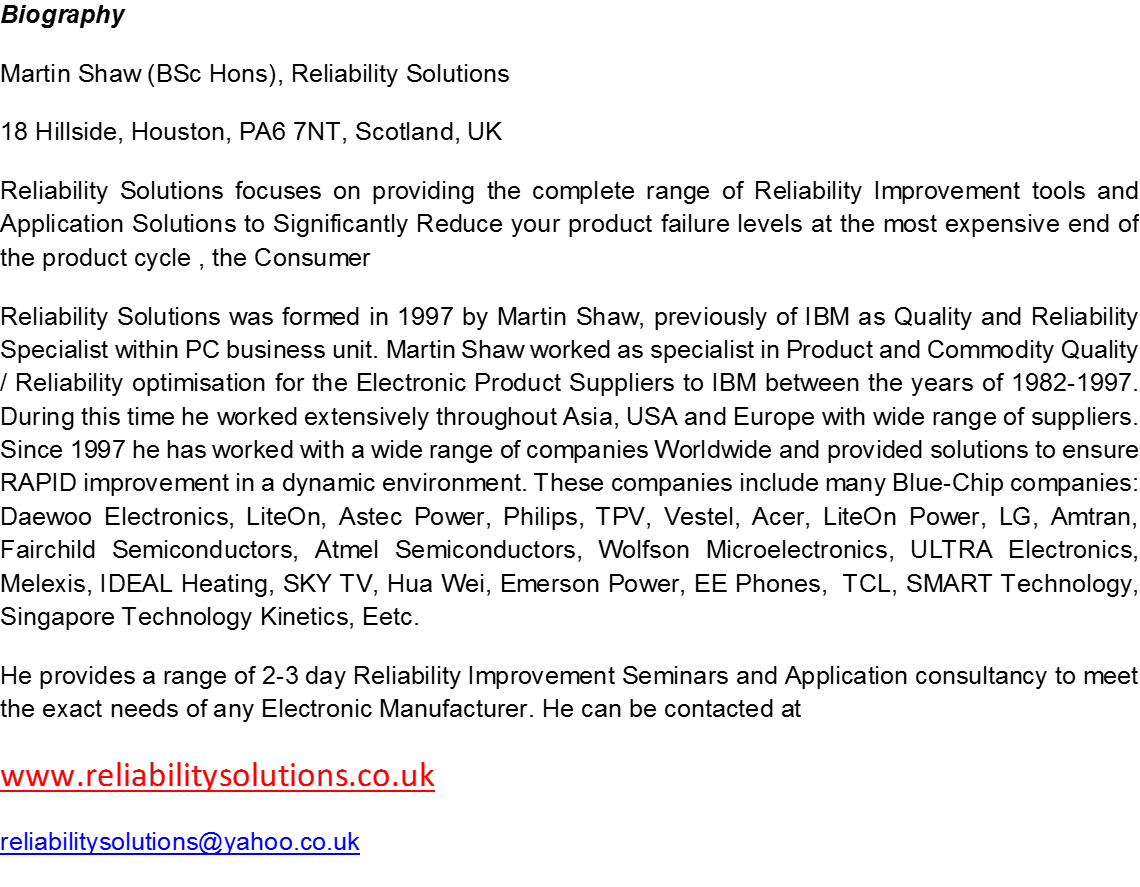 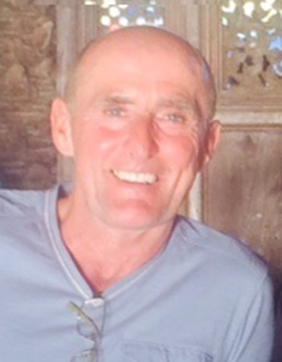 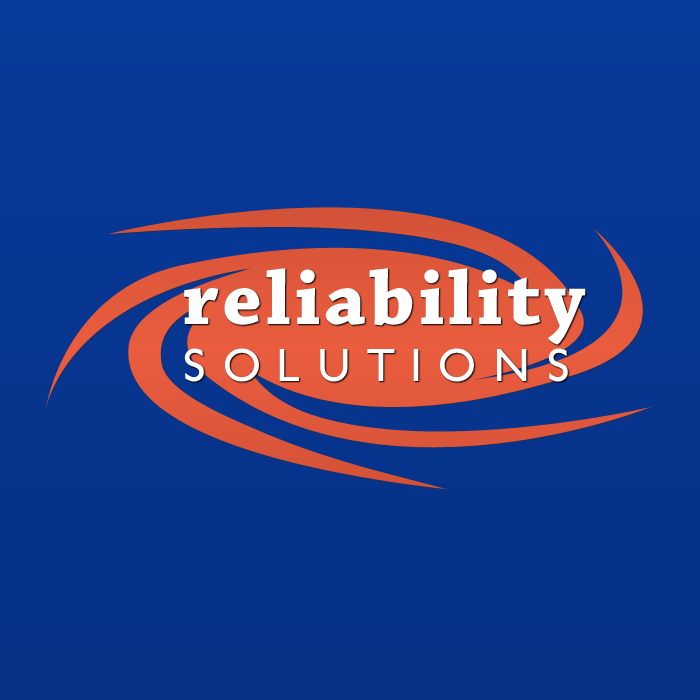 Copyright © 2016 reliability solutions all rights reserved
DAY 1 - AM Agenda
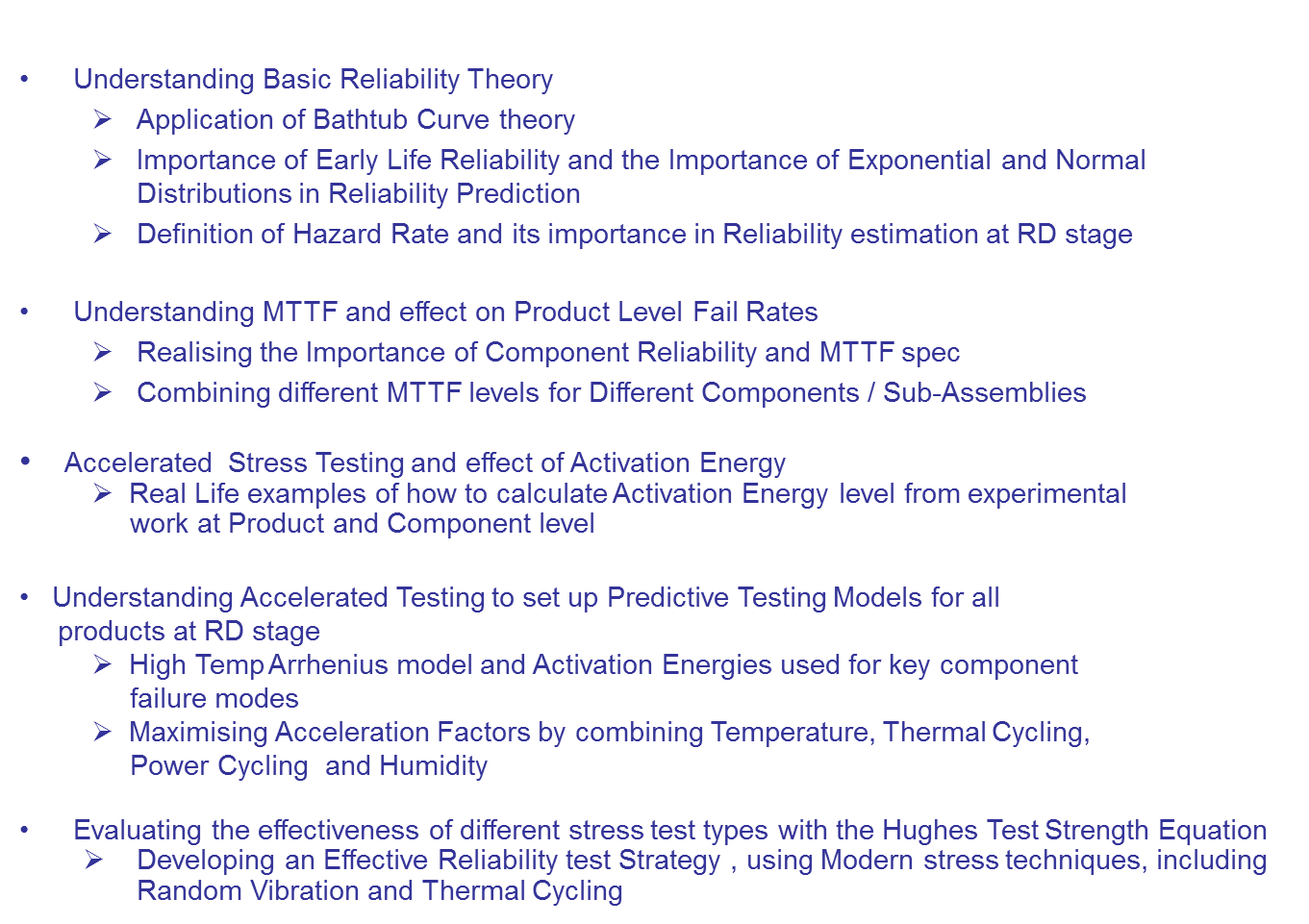 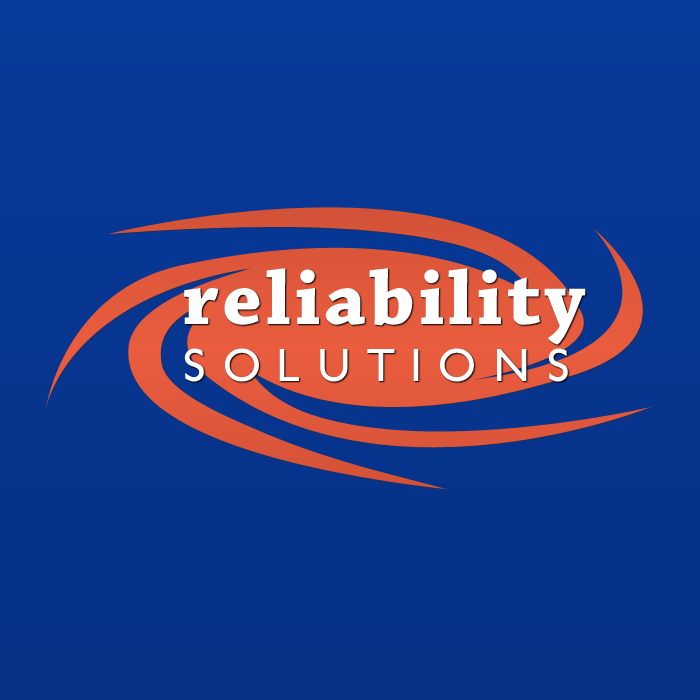 Copyright © 2016 reliability solutions all rights reserved
DAY 1 - PM Agenda
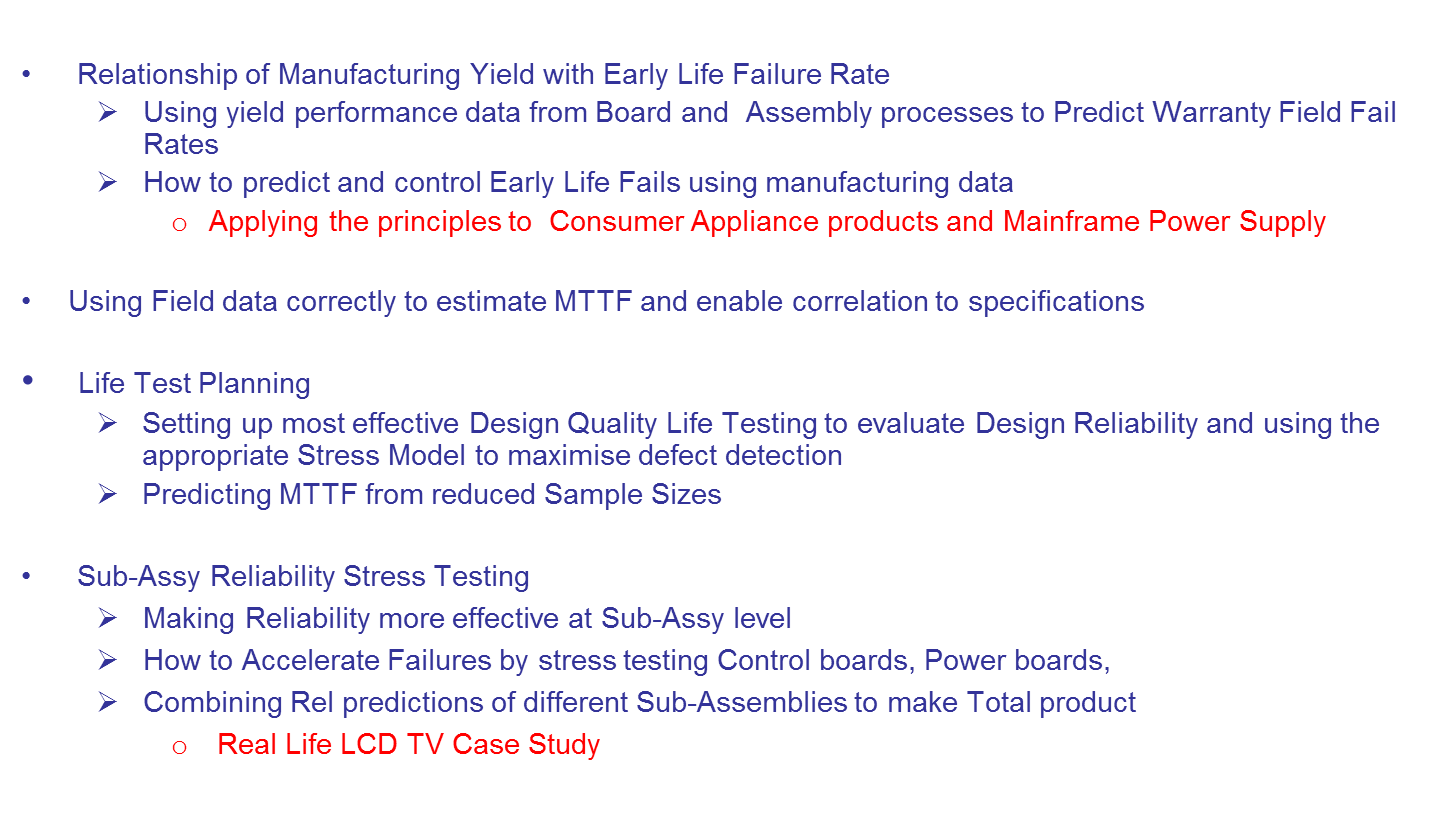 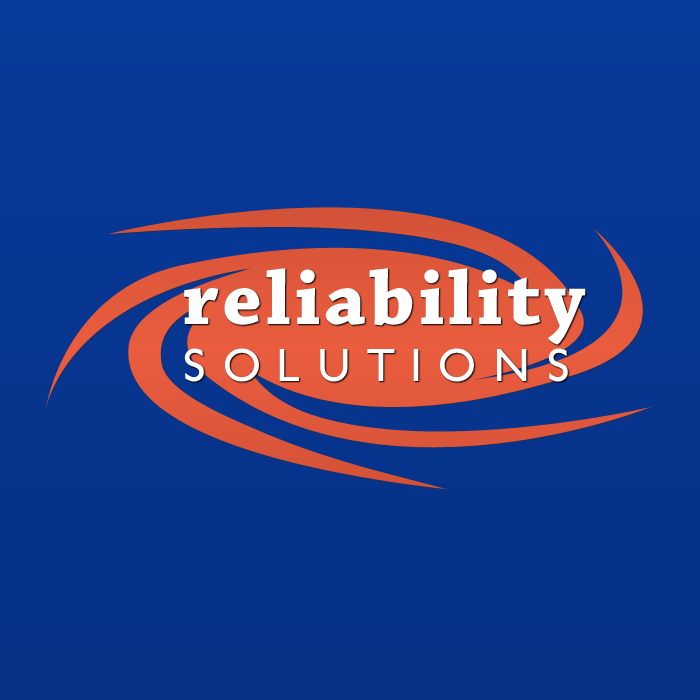 Copyright © 2016 reliability solutions all rights reserved
DAY 2 - AM Agenda
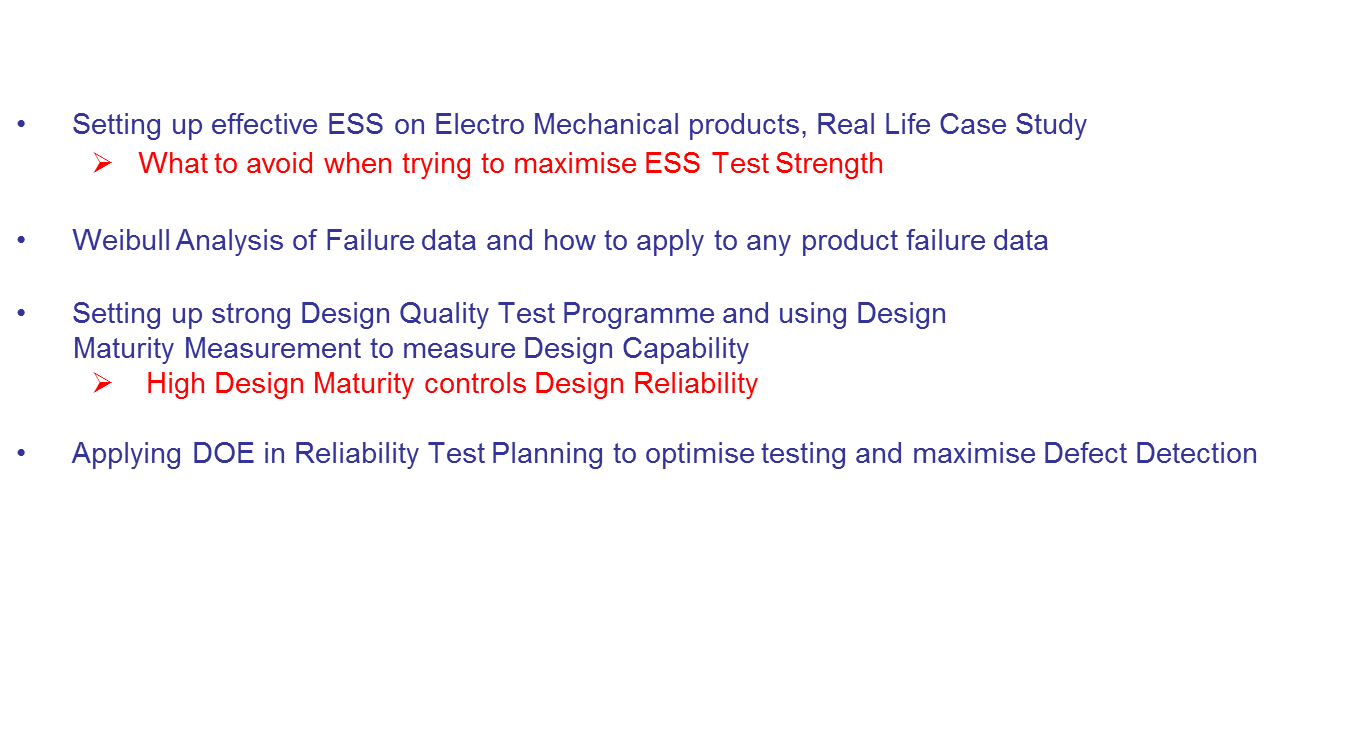 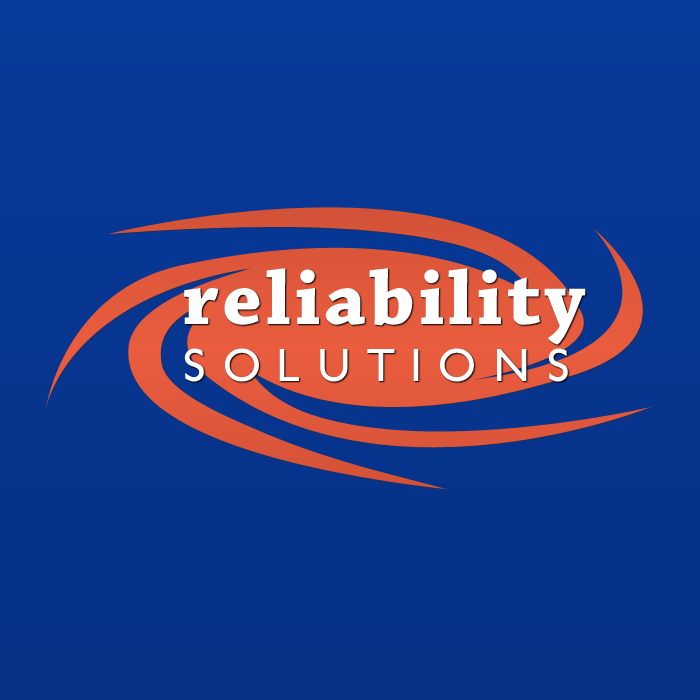 Copyright © 2016 reliability solutions all rights reserved
DAY 2 - PM Agenda
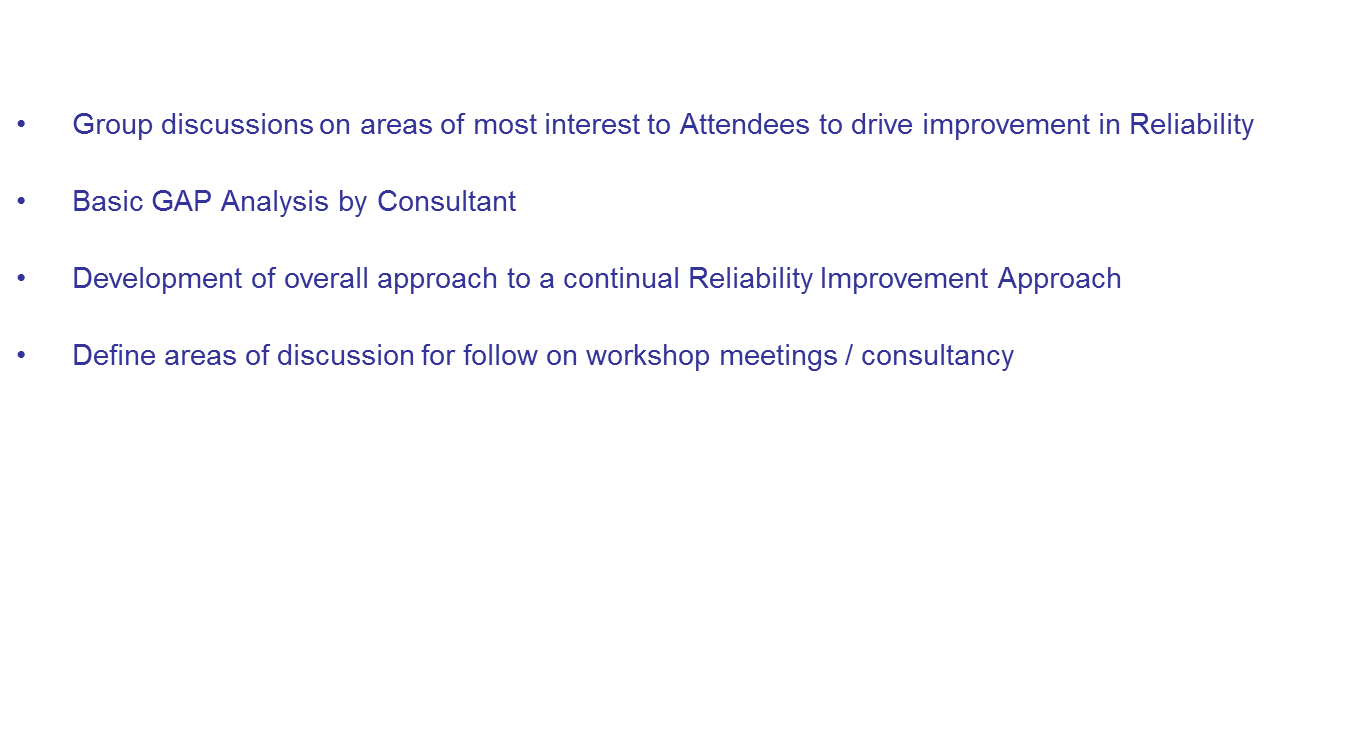 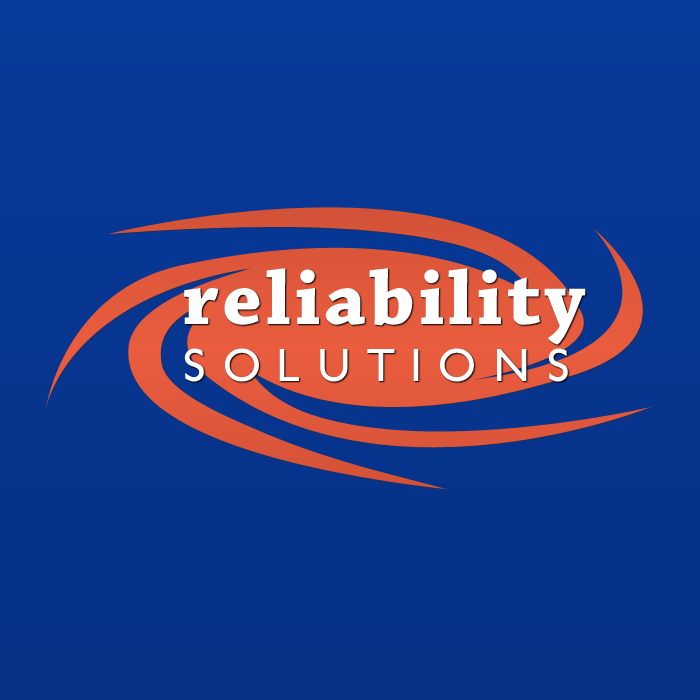 Copyright © 2016 reliability solutions all rights reserved